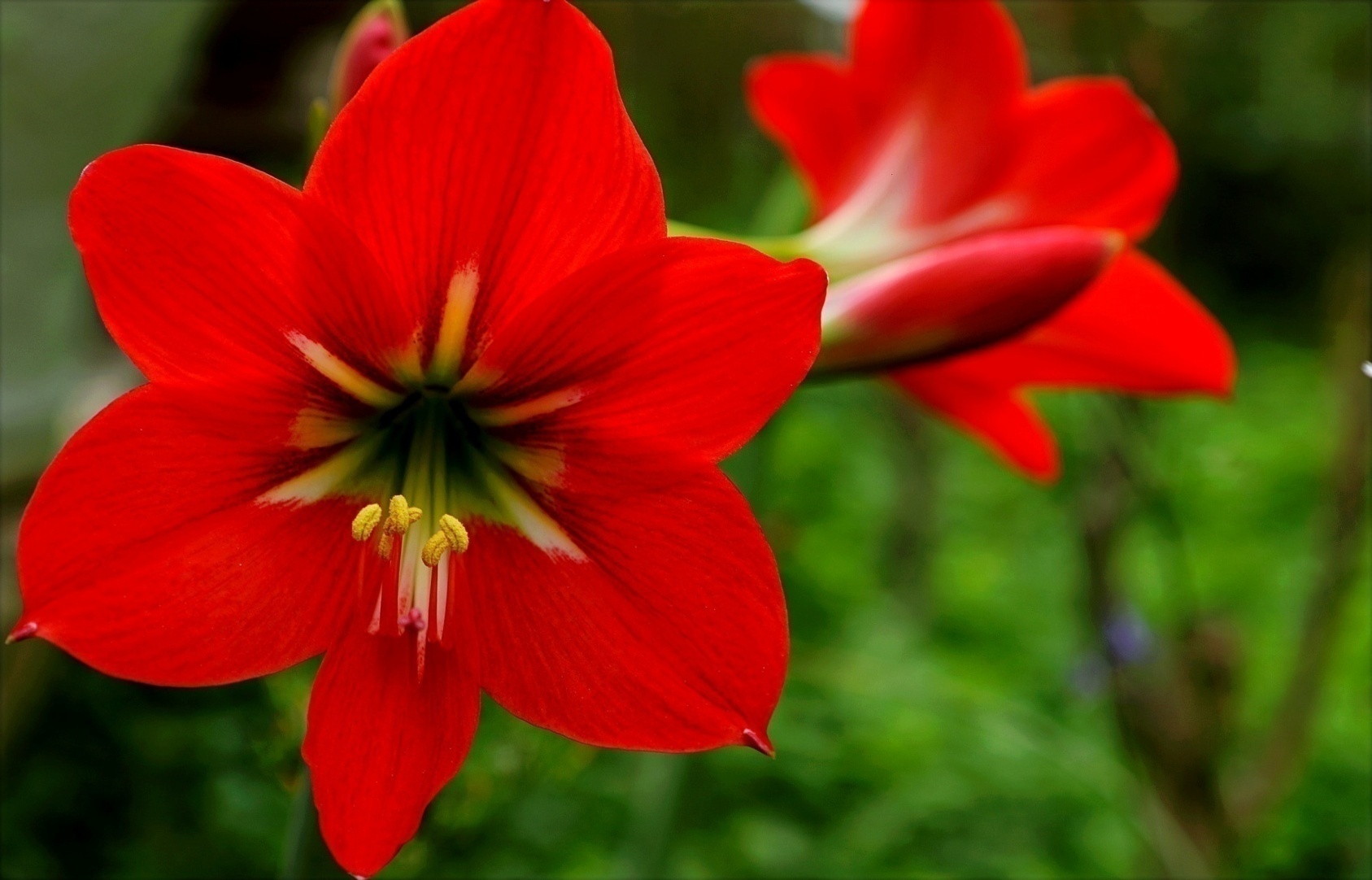 এম সাখাওয়াত হোসেন 
                                                                 সহকারি শিক্ষক  (ব্যবসায় শিক্ষা ) 
                                                              মোক্তাল হোসেন উচ্চ বিদ্যালয়  সদর ,নেত্রকোনা
শিক্ষক পরিচিতি
এম সাখাওয়াত হোসেন 
সহকারি শিক্ষক (ব্যবসায় শিক্ষা ) 
মোক্তাল হোসেন উচ্চ বিদ্যালয় ,চল্লিশা, সদর ,নেত্রকোনা 
shakhawath747@gamil.com 
        মোবাইলঃ 
         01734475103
            01972475103
এম সাখাওয়াত হোসেন 
                                                                 সহকারি শিক্ষক  (ব্যবসায় শিক্ষা ) 
                                                              মোক্তাল হোসেন উচ্চ বিদ্যালয়  সদর ,নেত্রকোনা
পাঠ পরিচিতি
শ্রেণিঃ অষ্টম    
 বিষয়ঃ বিজ্ঞান  
পাঠ শিরোনামঃ আলো (চোখ) 
অধ্যায়ঃ একাদশ  
সময়ঃ
তারিখঃ
শ্রেণিঃ অষ্টম    
                    বিষয়ঃ বিজ্ঞান 
              পাঠ শিরোনামঃ আলো (চোখ) 
                           অধ্যায়ঃ একাদশ 
                                          সময়ঃ
                                                          তারিখঃ
এম সাখাওয়াত হোসেন 
                                                                 সহকারি শিক্ষক  (ব্যবসায় শিক্ষা ) 
                                                              মোক্তাল হোসেন উচ্চ বিদ্যালয়  সদর ,নেত্রকোনা
আজকের পাঠ
চোখ
এম সাখাওয়াত হোসেন 
                                                                 সহকারি শিক্ষক  (ব্যবসায় শিক্ষা ) 
                                                          মোক্তাল হোসেন উচ্চ বিদ্যালয়  সদর ,নেত্রকোনা
শিখনফল
পাঠ শেষে শিক্ষার্থীরা-
০১।চোখের বিভিন্ন অংশের নাম বলতে পারবে।
০২।চোখের গঠন ব্যাখ্যা করতে পারবে। 
০৩।চোখের বিভিন্ন অংশের কাজ বিশ্লেষণ করতে পারবে।
এম সাখাওয়াত হোসেন 
                                                                 সহকারি শিক্ষক  (ব্যবসায় শিক্ষা ) 
                                                       মোক্তাল হোসেন উচ্চ বিদ্যালয়  সদর ,নেত্রকোনা
নিচের চিত্রটি লক্ষ্য কর
এম সাখাওয়াত হোসেন 
                                                                 সহকারি শিক্ষক  (ব্যবসায় শিক্ষা ) 
                                                         মোক্তাল হোসেন উচ্চ বিদ্যালয়  সদর ,নেত্রকোনা
চোখের বিভিন্ন অংশ
অক্ষিগোলক
চোখের বিভিন্ন অংশ
আইরিশ
শ্বেতমন্ডল
মণি বা তারারন্ধ্র
কর্নিয়া
স্ফটিক উত্তল লেন্স
অ্যাকুয়াস হিউমার ও ভিট্রিয়াস হিউমার
কোরয়েড বা কৃষ্ণমন্ডল
অক্ষিপট বা রেটিনা
এম সাখাওয়াত হোসেন 
                                                                 সহকারি শিক্ষক  (ব্যবসায় শিক্ষা ) 
                                                              মোক্তাল হোসেন উচ্চ বিদ্যালয়  সদর ,নেত্রকোনা
নিচের চিত্রটি লক্ষ্য কর
অক্ষিগোলক 
চোখের কোটরে অবস্থিত এর গোলাকার অংশকে অক্ষিগোলক বলে । একে চক্ষু কোটরের মধ্যে একটি নির্দিষ্ট সীমার চারদিকে ঘুরানো যায়।
এম সাখাওয়াত হোসেন 
                                       সহকারি শিক্ষক  (ব্যবসায় শিক্ষা ) 
                                                           মোক্তাল হোসেন উচ্চ বিদ্যালয়  সদর ,নেত্রকোনা
নিচের চিত্রটি লক্ষ্য কর
এটা অক্ষিগোলকের বাহিরের সাদা,শক্ত ও ঘন আঁশযুক্ত অস্বচ্ছ আবরণবিশেষ ।এটি চক্ষুকে বাহিরের বিভিন্ন প্রকার অনিষ্ট হতে রক্ষা করে এবং চোখের আকৃতি ঠিক রাখে।
শ্বেতমন্ডল
আইরিসের চার পাশে সাদা অংশটি সক্লেরা  বা শ্বেতমন্ডল
এম সাখাওয়াত হোসেন 
                                                                 সহকারি শিক্ষক  (ব্যবসায় শিক্ষা ) 
                                                              মোক্তাল হোসেন উচ্চ বিদ্যালয়  সদর ,নেত্রকোনা
নিচের চিত্রটি লক্ষ্য কর
শ্বেতমন্ডলের সামনের অংশকে কর্নিয়া বলে। শ্বেতমন্ডলের এই অংশ স্বচ্ছ এবং অন্যানয অংশ অপেক্ষা বাহিরের দিকে অধিকতর উত্তল।
কর্নিয়া
এম সাখাওয়াত হোসেন 
                                                                 সহকারি শিক্ষক  (ব্যবসায় শিক্ষা ) 
                                                              মোক্তাল হোসেন উচ্চ বিদ্যালয়  সদর ,নেত্রকোনা
নিচের চিত্রটি লক্ষ্য কর
কোরয়েড বা কৃষ্ণমন্ডল 
এটি কালো রঙের এক ঝিলি দ্বারা গঠিত শ্বেতমন্ডলের ভিতরের গাত্রের আচ্ছাদনবিশেষ ।এই কালো রঙের জন্য চোখের ভিতরে প্রবিষ্ট আলোকের প্রতিফলন হয়না।
এম সাখাওয়াত হোসেন 
                                       সহকারি শিক্ষক  (ব্যবসায় শিক্ষা ) 
                                                           মোক্তাল হোসেন উচ্চ বিদ্যালয়  সদর ,নেত্রকোনা
নিচের চিত্রটি লক্ষ্য কর
আইরিশ 
এটি কর্নিয়ার ঠিক  পিছনে অবস্থিত একটি অস্বচ্ছ পর্দা। পর্দাটি স্থান ও লোকবিশষে বিভিন্ন রঙের নীল,গাঢ়,বাদামি,কালো ইত্যাদি হয়ে থাকে।
সবুজ/ ধূসর/ বাদামী রঙের অংশটি হলো আইরিশ
এম সাখাওয়াত হোসেন 
                                                                 সহকারি শিক্ষক  (ব্যবসায় শিক্ষা ) 
                                                              মোক্তাল হোসেন উচ্চ বিদ্যালয়  সদর ,নেত্রকোনা
একক কাজ
কর্নিয়া কাকে বলে?
এম সাখাওয়াত হোসেন 
                                                                 সহকারি শিক্ষক  (ব্যবসায় শিক্ষা ) 
                                                              মোক্তাল হোসেন উচ্চ বিদ্যালয়  সদর ,নেত্রকোনা
উত্তর
শ্বেতমন্ডলের সামনে অংশকে কর্নিয়া বলে?
এম সাখাওয়াত হোসেন 
                                       সহকারি শিক্ষক  (ব্যবসায় শিক্ষা ) 
                                                           মোক্তাল হোসেন উচ্চ বিদ্যালয়  সদর ,নেত্রকোনা
নিচের চিত্রটি লক্ষ্য কর
এটি কর্নিয়ার ক্রেন্দ্রস্থলে অবস্থিত মাংসপেশি যুক্ত একটি গোলাকার ছিদ্রপথ ।মাংসপেশির সংকোচন ও প্রসারণে তারা রন্ধ্রের আকার পরিবর্তিত হয়।
চোখের মাঝখানে কালো অংশটি হলো মণি বা তারারন্ধ্র
এম সাখাওয়াত হোসেন 
                                       সহকারি শিক্ষক  (ব্যবসায় শিক্ষা ) 
                                                           মোক্তাল হোসেন উচ্চ বিদ্যালয়  সদর ,নেত্রকোনা
নিচের চিত্রটি লক্ষ্য কর
স্ফটিক উত্তল লেন্স
এটি কর্নিয়ার পিছনে অবস্থিত জেলির ন্যায় নরম স্বচ্ছ পদার্থের তৈরি একটি উত্তল লেন্স।
এম সাখাওয়াত হোসেন 
                                       সহকারি শিক্ষক  (ব্যবসায় শিক্ষা ) 
                                                           মোক্তাল হোসেন উচ্চ বিদ্যালয়  সদর ,নেত্রকোনা
নিচের চিত্রটি লক্ষ্য কর
রেটিনা
এটি গোলকের পিছনে অবস্থিত একটি ঈষদচ্ছ গোলাপি আলোকগ্রাহী পর্দা।রেটিনার উপর আলো পড়লে ঐ স্নায়ুতন্ত্রতে এক প্রকার উত্তেজনা সৃষ্টি হয় এবং মস্তিষ্কে দর্শনে র অনুভূতি জাগায়।
এম সাখাওয়াত হোসেন 
                                       সহকারি শিক্ষক  (ব্যবসায় শিক্ষা ) 
                                                           মোক্তাল হোসেন উচ্চ বিদ্যালয়  সদর ,নেত্রকোনা
নিচের চিত্রটি লক্ষ্য কর
লেন্স ও কর্নিয়ার মধ্যবর্তী  স্থান এক প্রকার স্বচ্ছ জলীয় পদার্থে ভর্তি থাকে। একে বলা হয় অ্যাকুয়াস হিউমার। লেন্স ও রেটিনার মধ্যবর্তী অংশে এক প্রকার জেলি জাতীয় পদার্থে পূর্ণ থাকে। একে বলা হয় ভিট্রিয়াস হিউমার।
এম সাখাওয়াত হোসেন 
                                       সহকারি শিক্ষক  (ব্যবসায় শিক্ষা ) 
                                                           মোক্তাল হোসেন উচ্চ বিদ্যালয়  সদর ,নেত্রকোনা
দলীয় কাজ
অক্ষিগোলক কাকে বলে?
এম সাখাওয়াত হোসেন 
                                       সহকারি শিক্ষক  (ব্যবসায় শিক্ষা ) 
                                                           মোক্তাল হোসেন উচ্চ বিদ্যালয়  সদর ,নেত্রকোনা
উত্তর
চোখের কোটরে অবস্থিত এর গোলাকার  অংশকে অক্ষিগোলক বলে।
এম সাখাওয়াত হোসেন 
                                       সহকারি শিক্ষক  (ব্যবসায় শিক্ষা ) 
                                                           মোক্তাল হোসেন উচ্চ বিদ্যালয়  সদর ,নেত্রকোনা
মূল্যায়ন
চোখের আকৃতি ঠিক রাখে কোনটি?
(ক) শ্বেতমন্ডল   (খ) কৃষ্ণমন্ডল   (গ) অক্ষিপট      (ঘ) অক্ষিগোলক
নিচের কোনটি আইরিশের রং নয়?
(ক) নীল      (খ) বাদামি  (গ) লাল       (ঘ) কাল
এম সাখাওয়াত হোসেন      
                                                    সহকারি শিক্ষক (ব্যবসায় শিক্ষা 
                                                      মোক্তাল হোসেন উচ্চ বিদ্যালয় , সদর ,নেত্রকোনা
বাড়ির কাজ
চোখের অভ্যন্তরীণ গঠন চিত্র অঙন কর।
এম সাখাওয়াত হোসেন 
                                       সহকারি শিক্ষক  (ব্যবসায় শিক্ষা ) 
                                                           মোক্তাল হোসেন উচ্চ বিদ্যালয়  সদর ,নেত্রকোনা
ধন্যবাদ
এম সাখাওয়াত হোসেন 
                                       সহকারি শিক্ষক  (ব্যবসায় শিক্ষা ) 
                                                           মোক্তাল হোসেন উচ্চ বিদ্যালয়  সদর ,নেত্রকোনা